Sequences
Implementation Using Arrays
Sequences / Lecture 2
Franck Chauvel
Axbit & NTNU
Ask anything on menti.com
with code 3899 3324
franck.chauvel@ntnu.no
Sequences
, “katerine”
“john”, “tracy”, “steve”, “robert”, “julie”
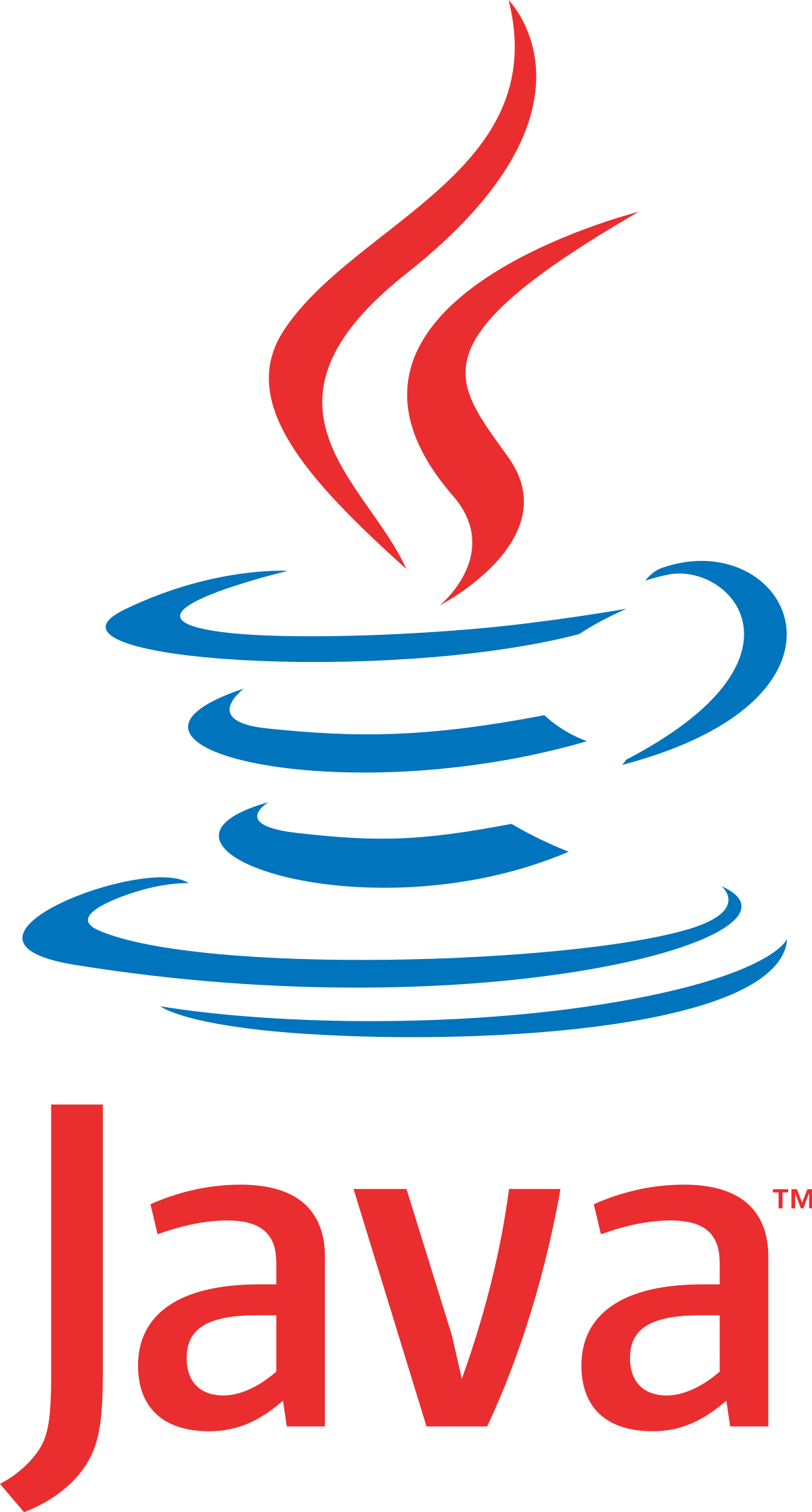 in Maths
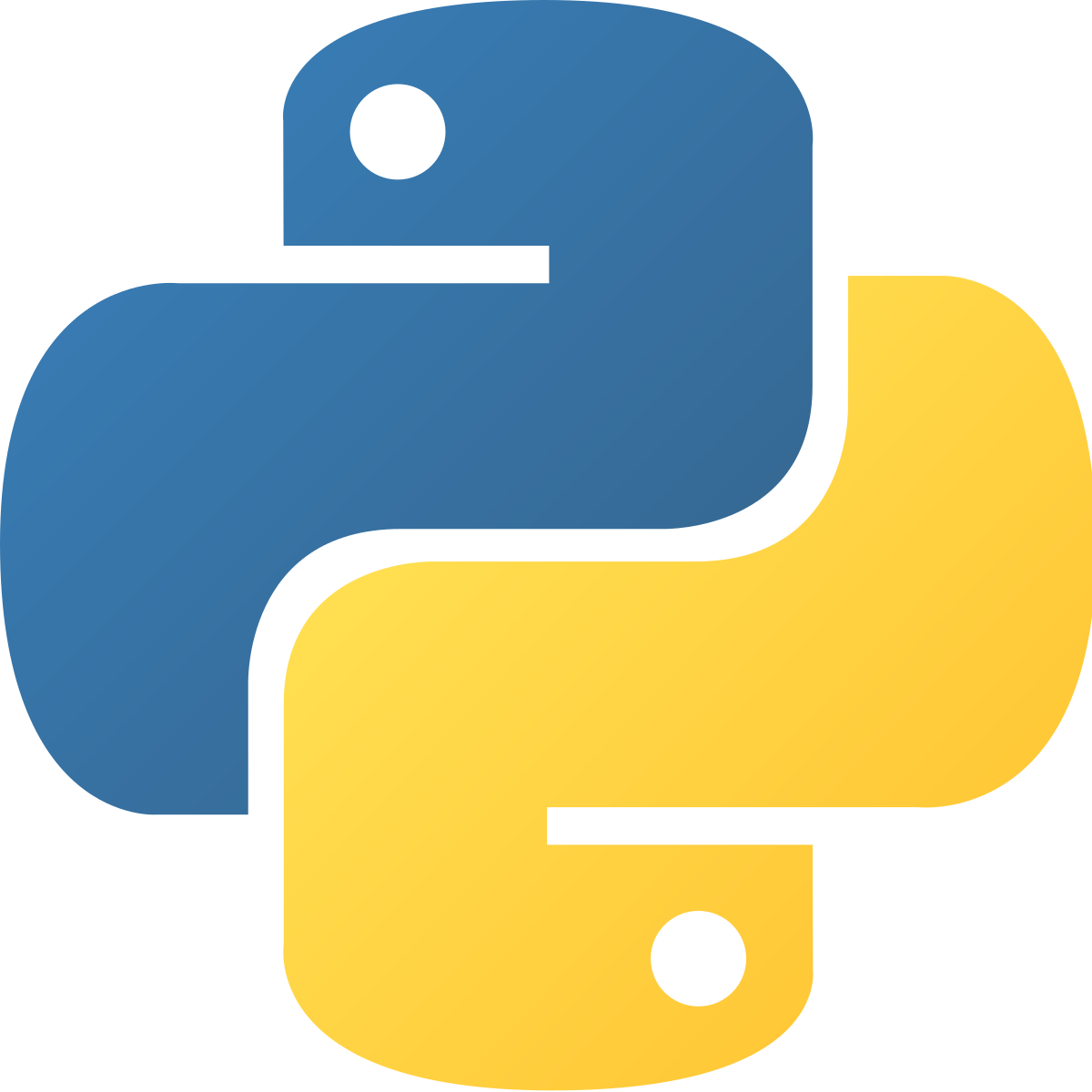 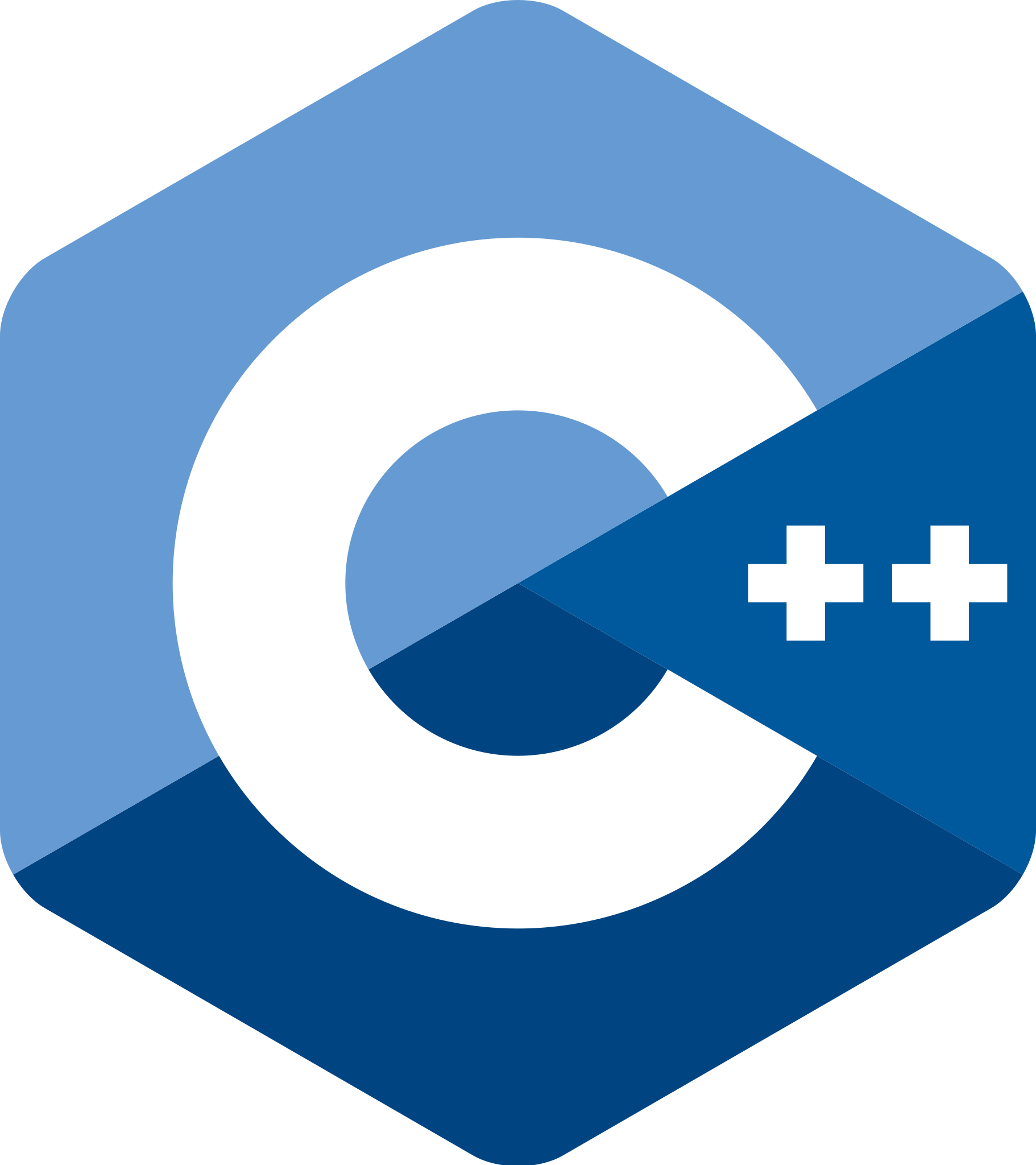 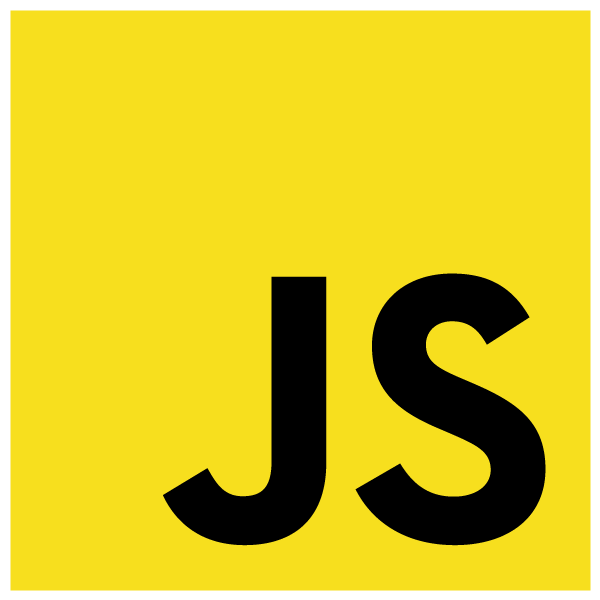 Vector
Array
List
List
This Photo by Unknown Author is licensed under CC BY-SA
Sequence: Minimal ADT
Operations
Axioms
3
Recall Array?
value
sign
Record:
1
23
capacity
(25 buckets)
41
40
42
44
43
46
45
48
47
88
89
1
0
…
…
∞
Memory:
bucket 2
bucket 25
bucket 3
bucket 1
??
??
2
45
1
1
23
1
base address
(index = 0)
bucket size
length
(3 buckets)
4
Using Arrays
4
2
0
23
1
125
??
??
??
??
41
42
43
44
45
46
47
48
49
50
51
52
┇
capacity
length
buckets
typedef struct {
   int capacity;
   int length;  
   int* buckets;
} Sequence;
[0]
[1]
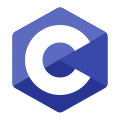 [2]
[3]
5
Creation
Sequence* 
create() {
   Sequence* sequence = malloc(sizeof(Sequence));
   sequence->capacity = 2;
   sequence->length = 0;
   sequence->buckets =        (int*) malloc(sizeof(int) * sequence->capacity); 
   return sequence;
}
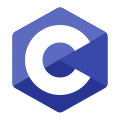 6
Access
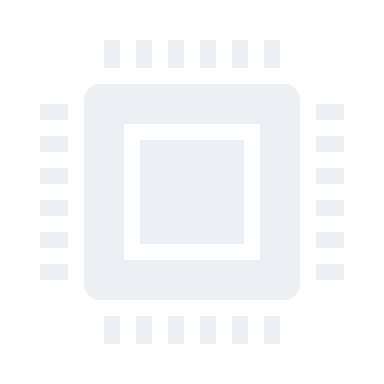 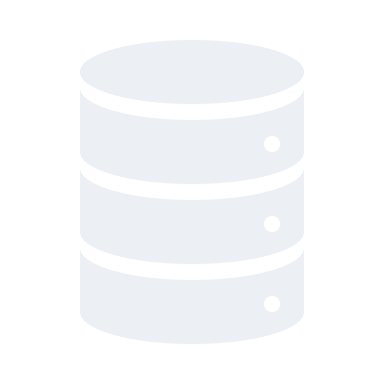 address = ‘base address’ + (index * sizeof(bucket))
41
40
42
44
43
46
45
48
47
88
89
1
0
…
…
∞
bucket size
Memory:
bucket 3
23
2
45
1
1
1
base address
(index = 0)
40 + 2 * 2
7
Access
int 
get (Sequence* sequence, int index) {
   assert(index > 0 && index <= sequence->length);
   return sequence->buckets[index-1];
}
void
set (Sequence* sequence, int index, int item) {
   assert(index > 0 && index <= sequence->length);
   sequence->buckets[index-1] = item;
}
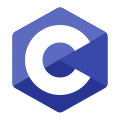 8
InsertionThe idea
capacity = 26 buckets
length = 3 buckets
Memory:
bucket size
41
40
42
44
43
46
45
48
47
90
91
1
0
…
…
∞
23
1
2
45
1
1
45
23
1
2
B1
B3
B2
7
1
new bucket
(index = 1)
9
CodeInsertion
void
insert (Sequence* sequence, int index, int item) {
   assert(index > 0 && index <= sequence->length+1);
   assert(sequence->length == sequence->capacity);
   int each = sequence->length;
   while(each > index) {
      set(sequence, each+1, get(sequence, each));
      each--;
   }
   sequence->buckets[index-1] = item;
   sequence->length++;
}
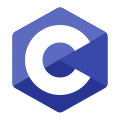 10
Worst-case vs. best-case?Insertion
worst case
best case
“insert at first”
“insert at last”
shift the whole array 
by one
no shift
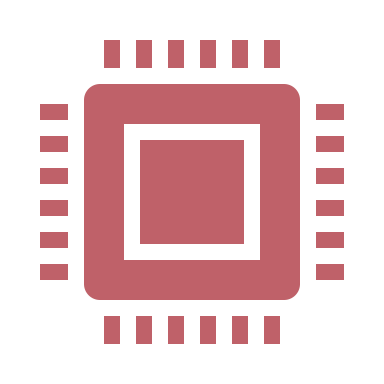 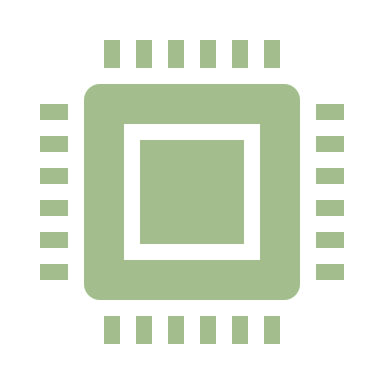 11
Deletion The idea
capacity = 25 buckets
length = 4 buckets
length = 3 buckets
Memory:
bucket size
41
88
40
42
44
43
46
45
48
47
89
1
0
…
…
∞
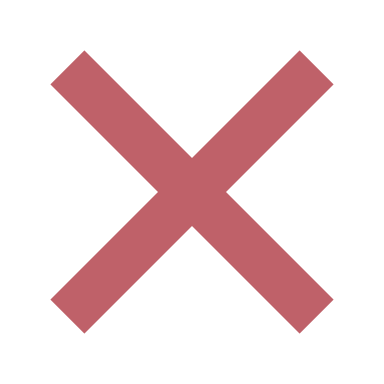 7
23
1
23
2
45
2
1
1
7
1
1
B1
B3
B4
B2
delete(2)
12
Deletion The C code
void 
delete (Sequence* sequence, int index) {
   assert(index > 0 && index <= sequence->length);
   assert(sequence->length < sequence->capacity);
   int each = index;
   while (each < sequence->length) {
      set(sequence, each, get(sequence, each+1));
      each++;
   }
   sequence->length--;
}
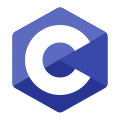 13
Worst-case vs. best-case?Deletion
worst case
best case
“delete at first”
“delete at last”
shift the whole array 
by one
no shift
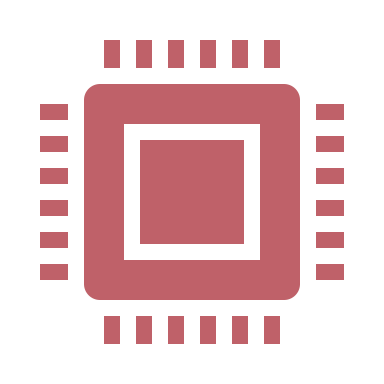 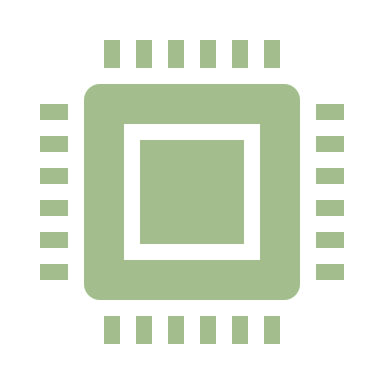 14
Search The idea
capacity = 26 buckets
length = 3 buckets
Memory:
bucket size
41
40
42
44
43
46
45
48
47
90
91
1
0
…
…
∞
M
2
E
2
A
2
V
2
2
B1
B3
B4
B2
Find “M”?
no!
no!
Yes!
15
SearchThe Code
int
search (Sequence* sequence, int item) {
   int index = 1;
   while (index <= sequence->length) {
      if (item == get(sequence, index)) {
         return index;
      }
      index++;
    } 
    return 0;
}
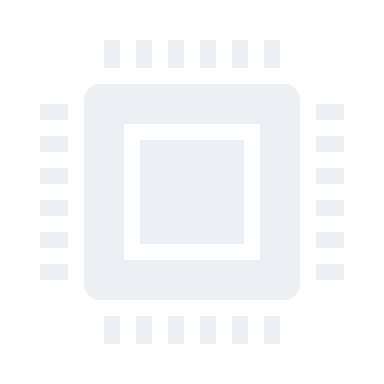 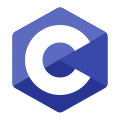 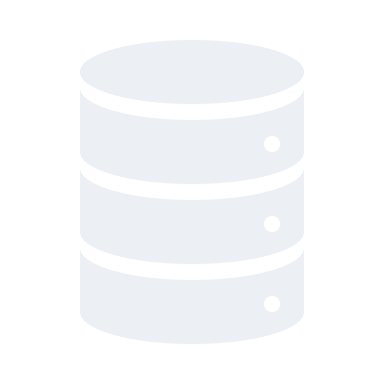 16
Recap
Sequence ADT
infinite capacity

Implementation
Using arrays
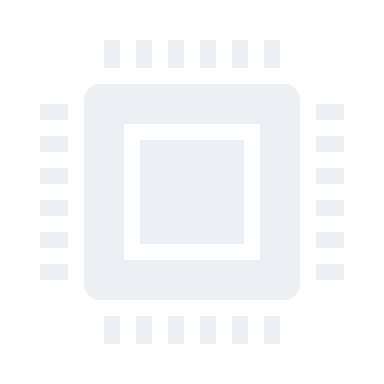 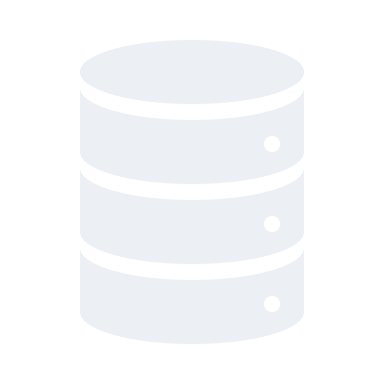 17
Questions, Comments, or Ideas?
Franck Chauvel
Axbit & NTNU
franck.chauvel@ntnu.no
Records
Memory:
0
Contiguous allocation of 
Heterogenous items

Example,
item, count
name, lastname, age, status
etc.

Often a “type” definition
Given by the compiler
1
2
…
base
59
item: Integer
60
count: Integer
+ size of integer
…
∞
19
Takeaway
An record is a contiguous allocation 
of “fields” of varying size, 
which we access by name or index.
20
Records in C
typedef struct {
   int item;
   int count;
} Frequency;
Frequency frequency;
frequency.item = 12;
frequency.count = 0;
21
Takeaway
An array is a contiguous allocation 
of items of similar size, 
which we access by index.
22
Creation
#define CAPACITY 25

int array[CAPACITY] = {5, 4, 3, 5, 1};
int length = 5;
23
Operations
access(index: Integer): Value
Give the content at a given index

insert(value: Value index: Integer) 
Insert an element at a given index

delete(index: Integer)
Delete an element at a given index 

search(value: Value): Integer
Find which bucket contains a given value
24
Multi-dimensional Arrays
width
4
2
3
1
A
3
7
15
…
8
1
2
5
6
0
4
B3
B
B3
C
base address
(index = 0)
D
address(row, column) =   ‘base address’ + (row * width + column) * ‘sizeof(bucket)
25
Insertion (at the End)The idea
capacity = 25 buckets
length = 3 buckets
bucket size
Memory:
41
40
42
44
43
46
45
48
47
88
89
1
0
…
…
∞
23
2
45
1
1
1
new bucket
(index = 3)
7
1
new bucket
26
Insertion At the EndThe C code
void insert(int value) {
  if (length >= CAPACITY) { 
	return -1;
  }
  array[length] = value;
  length += 1;
}
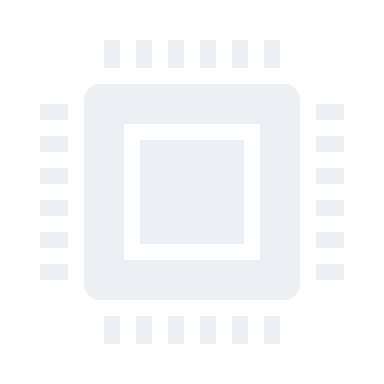 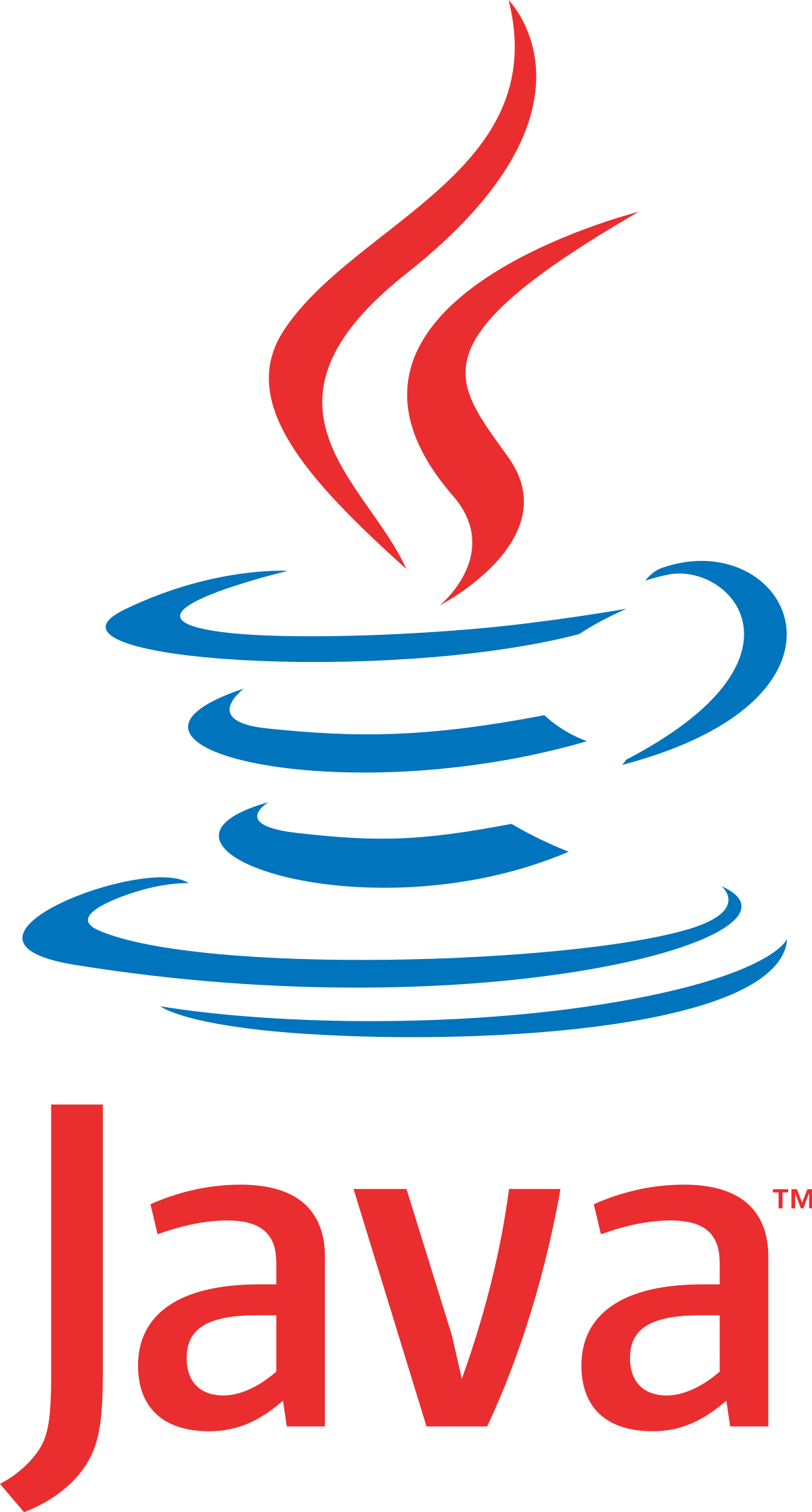 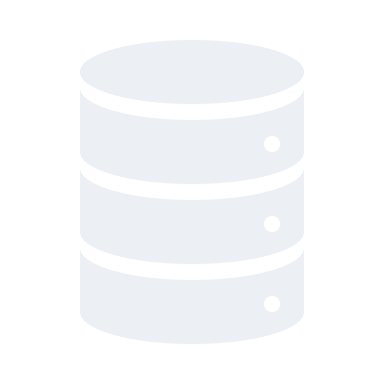 27
This Photo by Unknown Author is licensed under CC BY-SA
Insertion (anywhere)The C code
int insert (int value, int position) {
  if (length >= CAPACITY) { 
	return -1; 
  }
  length += 1;
  for (int index=length-1; index>=position ; index--) {
      array[index+1] = array[index];
  }
  array[position] = value;
}
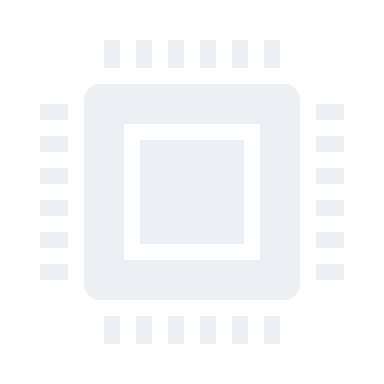 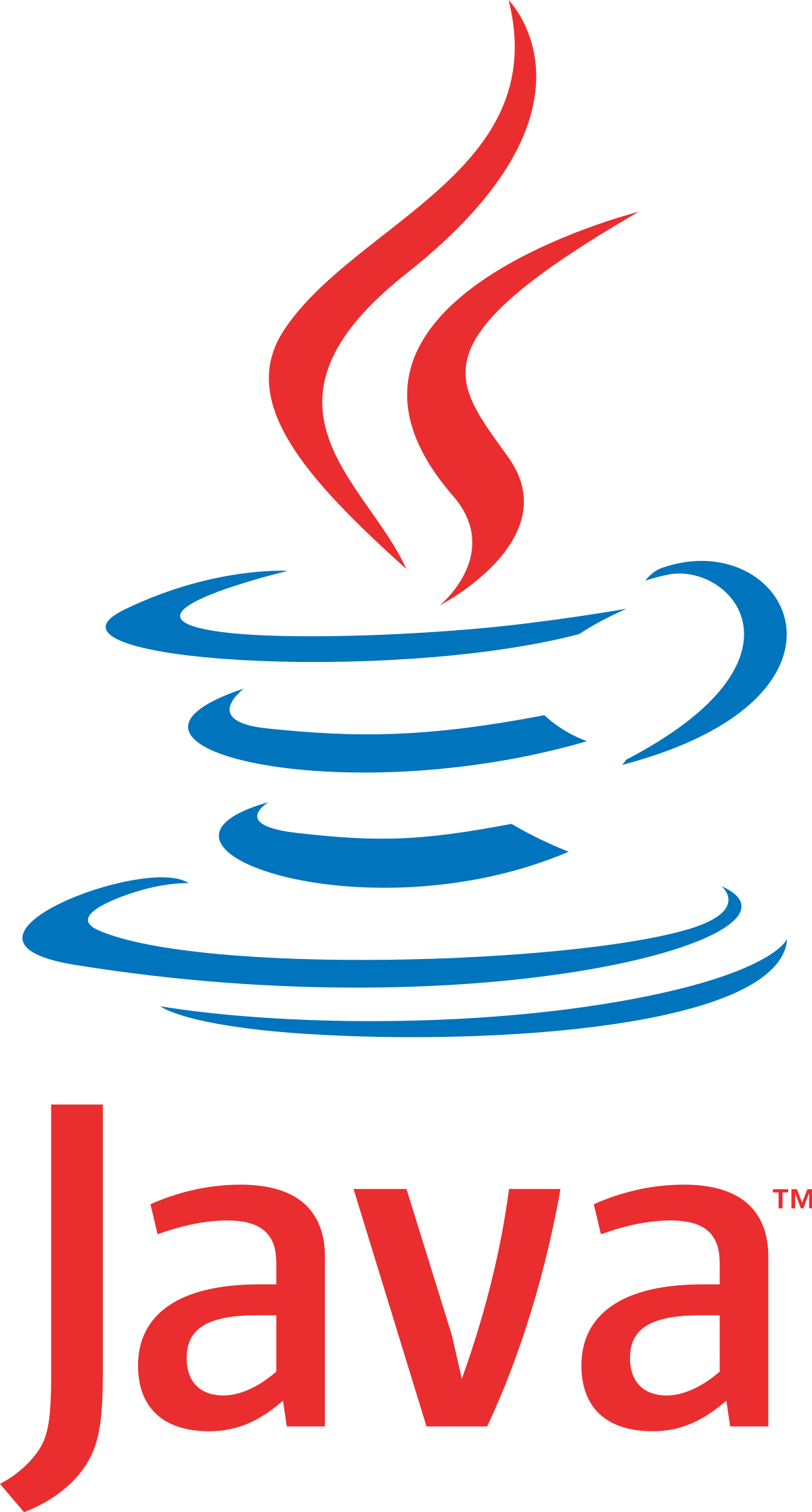 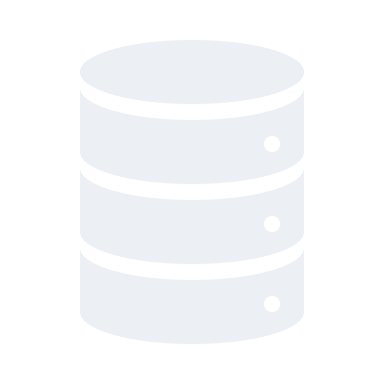 28
This Photo by Unknown Author is licensed under CC BY-SA
This Photo by Unknown Author is licensed under CC BY-SA
Deletion The idea
capacity = 25 buckets
length = 4 buckets
length = 3 buckets
Memory:
bucket size
41
88
40
42
44
43
46
45
48
47
89
1
0
…
…
∞
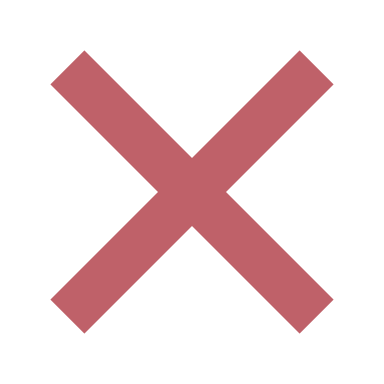 7
23
1
23
2
45
2
1
1
7
1
1
B1
B3
B4
B2
delete(2)
29
Deletion (anywhere)The C code
int delete (int position) {
  if (length >= CAPACITY) return -1;
  int deleted = array[position];
  length -= 1;
  for (int index=position ; index<length ; index++) {
      array[index] = array[index+1];
  }
  return deleted;
}
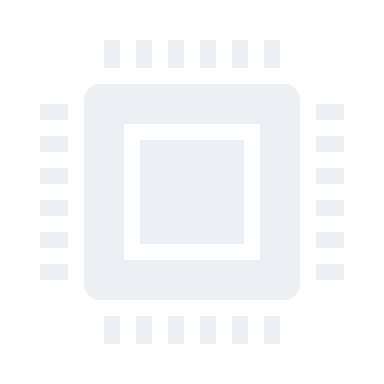 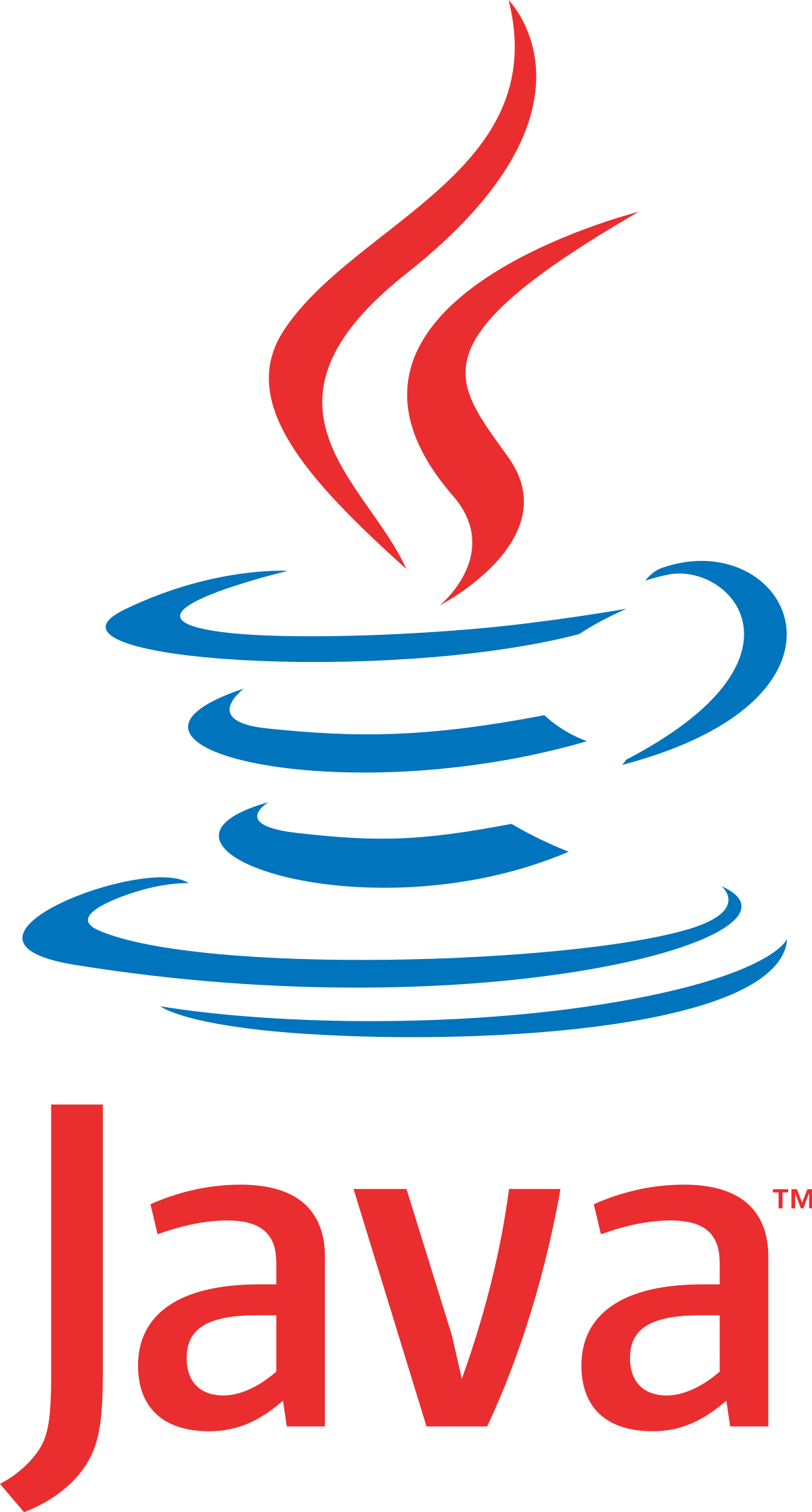 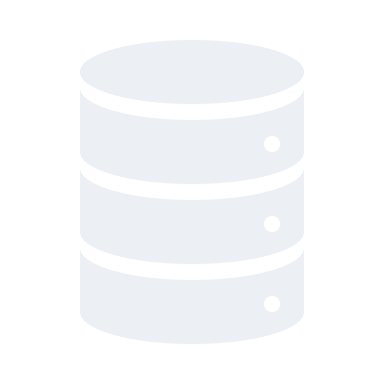 30
This Photo by Unknown Author is licensed under CC BY-SA
Lab Session
Pen & Paper 

Look at the average runtime complexity of the “search”
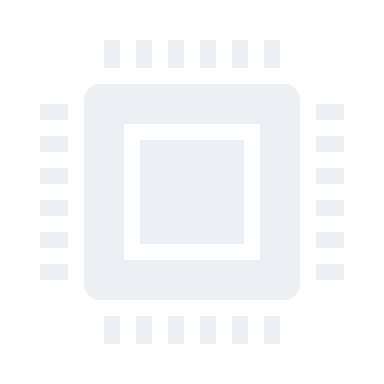 31